Лес, точно терем расписной,
Лиловый, золотой, багряный,
Весёлой пестрою стеной
Стоит над светлою поляной.
Берёзы жёлтою резьбой 
Блестят в лазури голубой…
Назовите однородные члены предложения.
Спишите. 
Подчеркните орфограммы.
Определите падеж имен существительных.
Ответьте на вопросы.
На какие вопросы отвечает имя существительное в И.п.?
Кто? Что?
На какие вопросы отвечает имя существительное в В.п.?
Кого? Что?
На что указывает Р.п.?
Какого рода, происхождения человек или предмет.
В И.п.
В каком падеже имя существительное в  ед.ч. имеет начальную форму?
На какие вопросы отвечает имя существительное в Р.П.?
Кого? Чего?
Дать.
От какого слова образовано название Д.п.?
От какого слова образовано название В.п.?
Винить.
На какие вопросы отвечает имя существительное в Д.п.?
Кому? Чему?
С. 33Сообщение профессора Самоварова
От какого слова образовано название Т.п.?
Творить
На какие вопросы отвечает имя существительное в Т.п.?
Кем? Чем?
Рукой 
Головой 
Ногой 
Молотком 
Домом
Творцом
Солдатом
Поваром
Учителем
Строителем
Составьте словосочетания с именами существительными в Т.п.
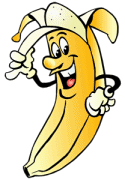 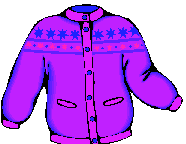 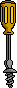 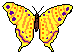 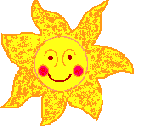 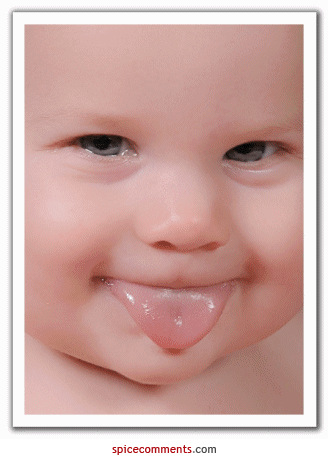 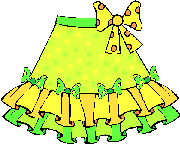 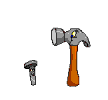 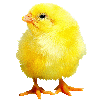 С. 46 упр. 67 РТ
С. 46 упр. 67
С. 33 упр. 58
д/з
С.47 упр. 69 РТ